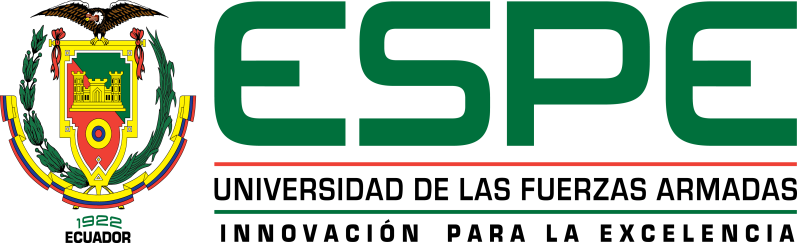 Trabajo de investigación previo a la obtención del título de:

 LICENCIADA EN CIENCIAS DE LA EDUCACIÓN, MENCIÓN: 
“EDUCACIÓN INFANTIL”


AUTORAS: 	Lizeth  Priscilla Naranjo Mayacela
María Cristina Quishpe Hipo
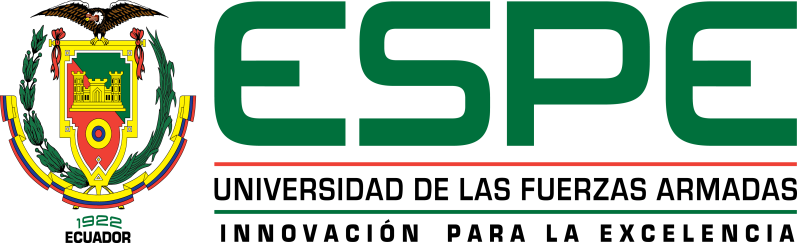 TEMA:Estudio del desarrollo de las funciones cognitivas básicas de los niños y niñas de 4 a 5 años del Centro de Educación Inicial “Celso Augusto Rodríguez” en el año 2014. Propuesta Alternativa.
DirectorA : 
  MGS.  ANA TACURI VELASCO
Codirectora DRA. JACKELINE CHACÓN, MBA
PROCEDIMIENTO DE LA INVESTIGACIÓN
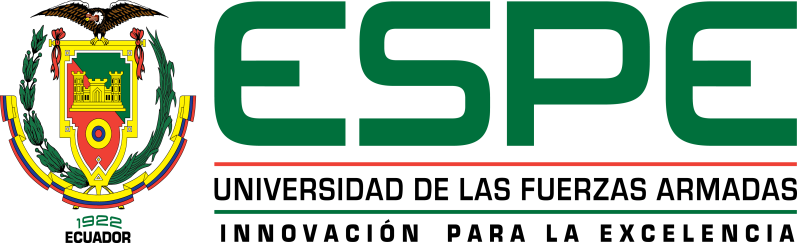 CAPÍTULO I

PROBLEMA 
DE LA
 INVESTIGACIÓN
PLANTEAMIENTO DEL PROBLEMA
FORMULACIÓN DEL PROBLEMA
¿Cuál es el nivel de desarrollo de las funciones cognitivas básicas de los niños de 4 a 5 años del Centro Infantil “Celso Augusto Rodríguez” en el Segundo Quimestre del año lectivo 2013-2014?
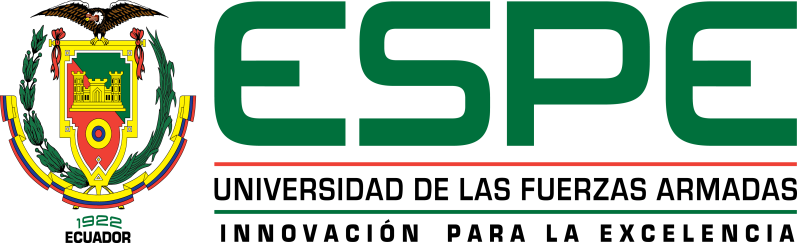 FUNDAMENTACIÓN TEÓRICA
FUNDAMENTACIÓN TEÓRICA
VARIABLES
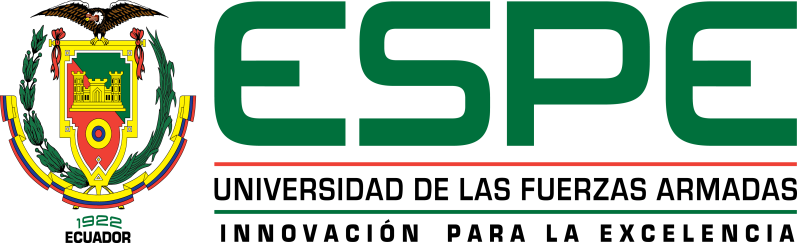 DISEÑO DE LA INVESTIGACIÓN
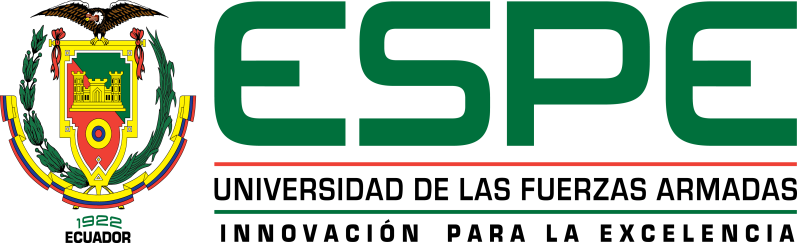 CAPÍTULO IV 
 
ANALISIS E INTERPRETACIÓN DE RESULTADOS
ANÁLISIS TEST WPPSI
Cuadro No 1.  Puntajes, promedios y desviaciones estándar obtenidas en las escalas verbales del WPPSI por los niños de 4-5 años del Centro de Educación Inicial “Celso Augusto Rodríguez” en el año 2014.
Fuente: Test WPPSI
Cuadro No 2.  Puntajes, promedios y desviaciones estándar obtenidas en las escalas verbales del WPPSI por los niños de 4-5 años del Centro de Educación Inicial “Celso Augusto Rodríguez” en el año 2014.
Fuente: Test WPPSI
Los puntajes de 9,57 del vocabulario y 9,70 en aritmética evidencian que el desempeño de los niños se encuentra en por debajo del nivel esperado. En cuanto al vocabulario, los principales problemas figuraban en torno aspectos fonológicos y pragmáticos, en especial, la carencia de vocabulario y pronunciación, es por ello que se enfatiza en estos contenidos en la propuesta alternativa que tiene por objetivo esta investigación.
Gráfico 1. Puntajes obtenidos en las escalas verbales de WPPSI por los niños de 4-5 años del centro de educación inicial "Celso Augusto Rodriguez" en el año 2014
Fuente: Test WPPSI.
Elaborado por: Equipo de investigación.
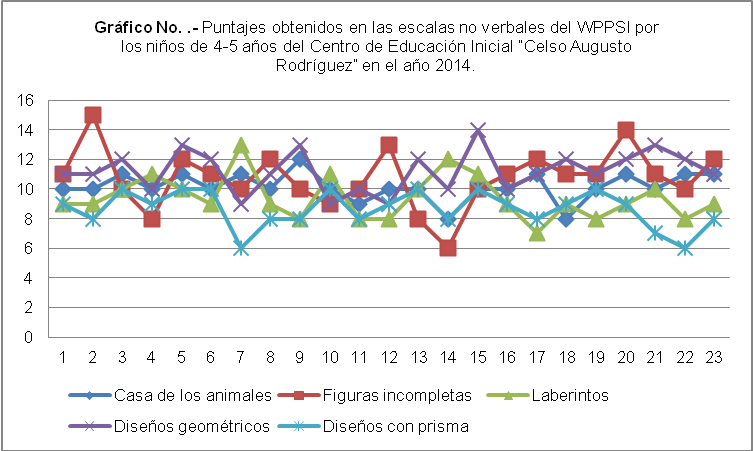 Gráfico 2. Puntajes obtenidos en las escalas no verbales de WPPSI por los niños de 4-5 años del centro de educación inicial "Celso Augusto Rodriguez" en el año 2014
Fuente: Test WPPSI.
Elaborado por: Equipo de investigación.
ANÁLISIS TEST WPPSI
Gráfico No. 2. Comparativo de puntajes obtenidos en las escalas verbales y no verbales del WPPSI por los niños de 4-5 años del Centro de Educación Inicial “Celso Augusto Rodríguez” en el año 2014.
Fuente: Test WPPSI
ANÁLISIS TEST WPPSI
Cuadro No 4. Comparativo de diferentes medidas estadísticas en las escalas verbales y de ejecución del WPPSI por los niños de 4-5 años del Centro de Educación Inicial “Celso Augusto Rodríguez” en el año 2014
Fuente: Test WPPSI
CONCLUSIONES
La utilización del test de funciones básicas permite realizar una   aproximación al desarrollo actual del niño. Se aclara que esto solo es una aproximación ya que diversos factores como el humor y el agotamiento pueden opacar ciertos resultados, sin embargo los porcentajes son bastante acertados y dan un indicio de que las funciones cognitivas deben ser parte de la planificación de la educadora.

El test permite evidenciar que las características evolutivas prevalecen en el niño desde temprana edades, mientras van crece desarrollan nuevas habilidades, capacidades y su desempeño social se verá fortalecido.
La atención es uno de los factores más relevantes para que exista un aprendizaje, si no lograr mantener la concentración a un estímulo difícilmente podrá trasmitir la información a su cerebro y reproducirlo.
CONCLUSIONES
Las funciones cognitivas básicas pretende que los niño alcance un mayor desarrollo en las diferentes áreas, logrando así, fortalecer de mejor forma los aprendizajes.

Que la motivación y las emociones están íntimamente relacionadas, busca dar seguridad, confianza a los niños en su aprendizaje y logra construir un ambiente armónico y estable.

El pensamiento es  antes que el lenguaje, para poder expresar algunas ideas primero pensamos antes de hablar, procesa, organiza  e interpretar la información para luego comunicarlo.

El lenguaje en los niños está presente en dos formas, la verbal que ayuda a la expresión oral a comunicarse, y la no verbal se comunica mediantes gestos, expresiones fáciles y por su tono de voz, por los resultados obtenidos es la función cognitiva que presenta limitaciones
RECOMENDACIONES
Aplicar el test con el propósito de atender las diferencias individuales que presentan los niños y niñas, una vez identificado las limitaciones programar actividades para alcanzar las funciones cognitivas que faciliten aprendizajes significativos.
 
La forma más fácil de impulsar el desarrollo de las funciones cognitivas es a través del juego, las actividades que divierten al niño permiten enfocar toda su energía y desarrollar la  atención, memoria y lenguaje, 

Identificado el lenguaje en sus aspectos: pronunciación y fluidez como limitante en el desarrollo de los niños del Centro Infantil investigado recomendamos realizar actividades basados en la literatura infantil, como trabalenguas, rimas retahílas y otros.
PROPUESTA
PROPUESTA ALTERNATIVA  TALLERES Lúdicos LITERARIOS PARA LA EXPRESIÓN ORAL
PROPUESTA
Esta propuesta pretende proporcionar al docente una guía de actividades organizadas y con propósitos establecidos  que logren  a mejorar la pronunciación y el vocabulario y así alcanzar fluidez de palabras en los niños de 4 a 5 años.OBJETIVO GENERALPropiciar el desarrollo de los procesos de atención, memorización, sensación, percepción y lenguaje. OBJETIVOS ESPECÍFICOS1. Descubrir las posibilidades de comunicación por medio de los sonidos.2. Desarrollarla capacidad de percepción, discriminación y memoria auditivas.3. Propiciar la coordinación fono‑respiratoria y controlar la respiración.4. Facilitar una respiración costo‑abdominal.5. Desarrollar la motricidad labio-lingual.
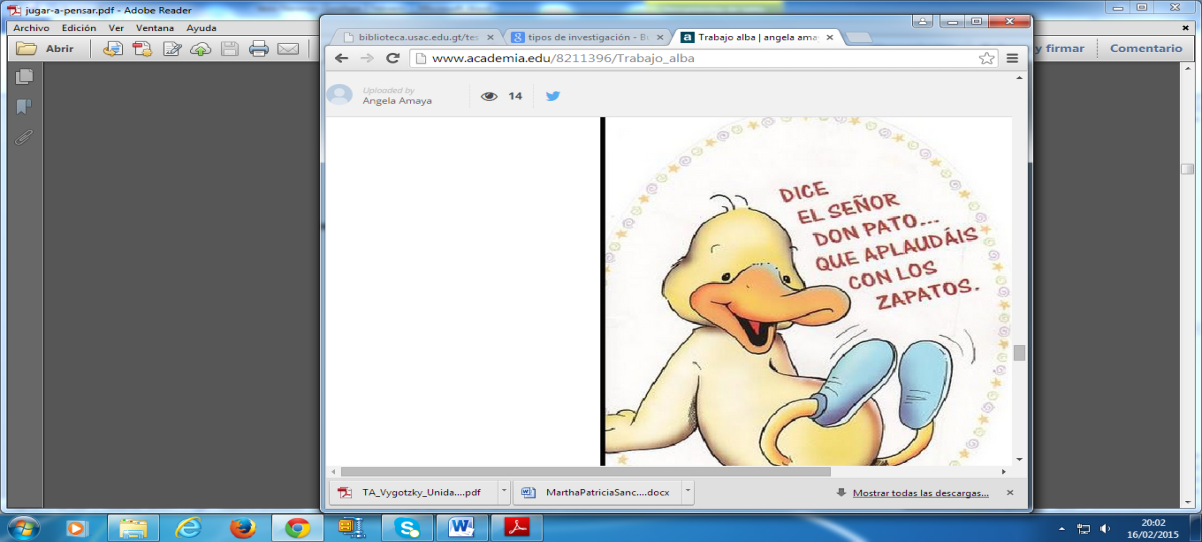 PROPUESTA
DESARROLLO DE LA propuesta
el trabalenguas
LA RIMA
Rondas Infantiles
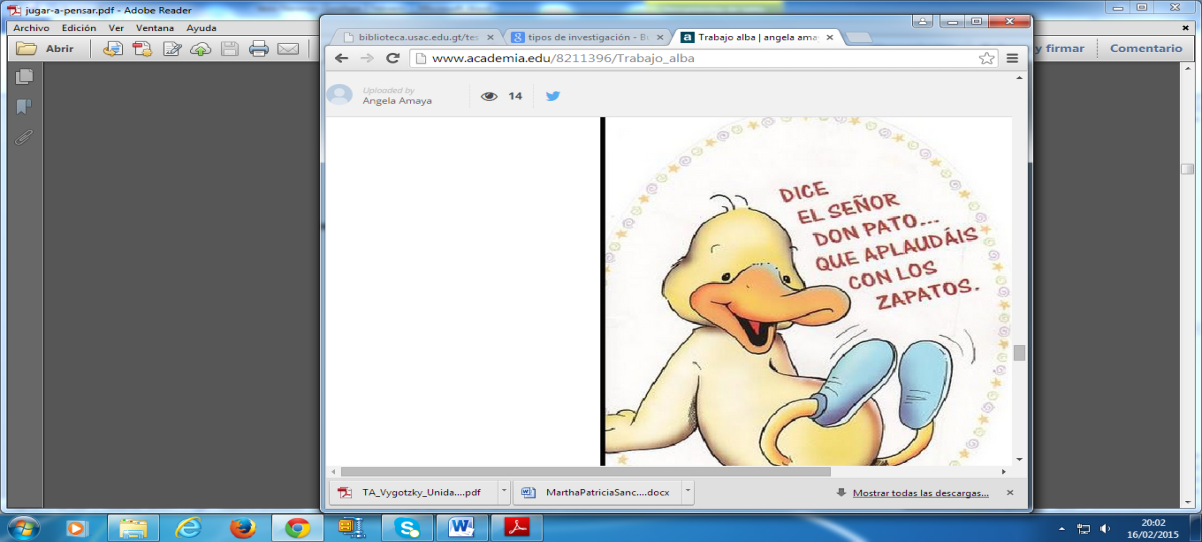 PROPUESTA
DESARROLLO DE LA propuesta
adivinanza
Retahilas
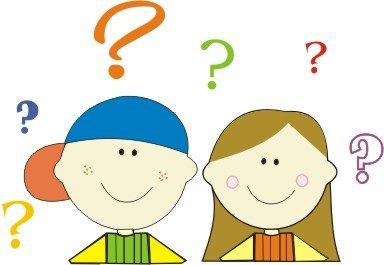 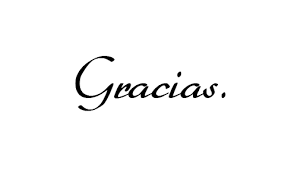